Estrategia - 
Plan de Apoyo a los Despachos Jurisdiccionales por parte del 
Centro de Conciliación
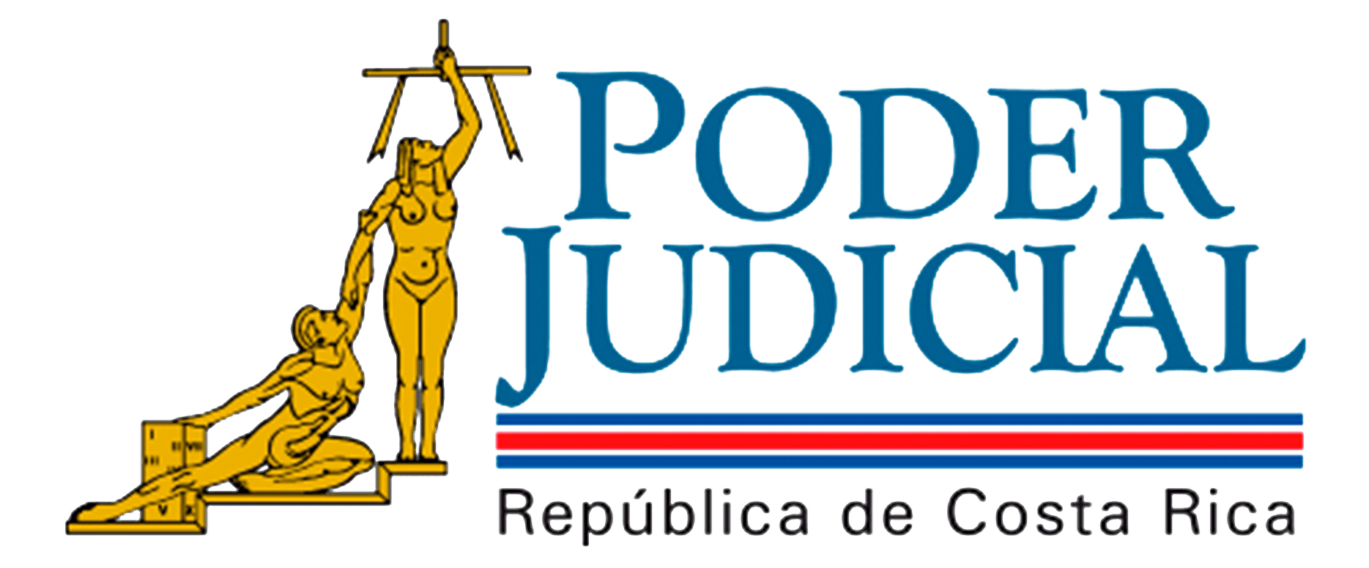 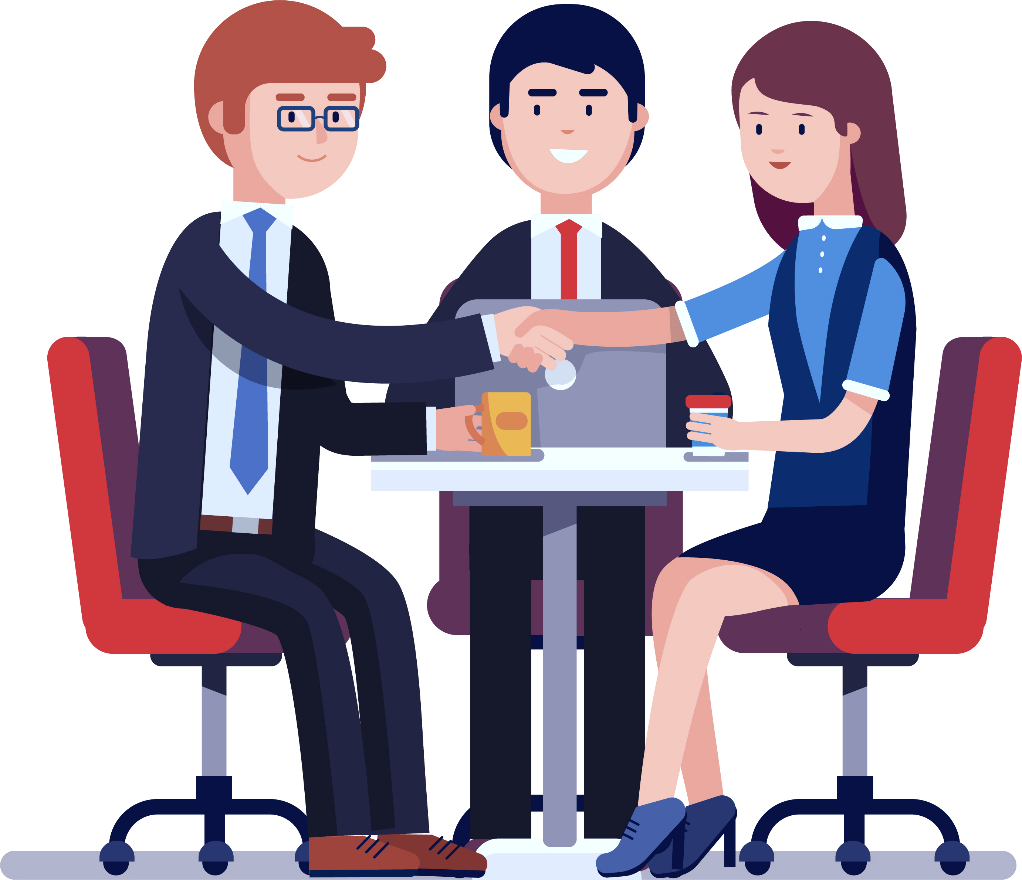 Oficio 670-PLA-PE-2023 del 10 de Julio
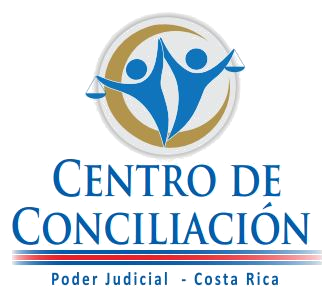 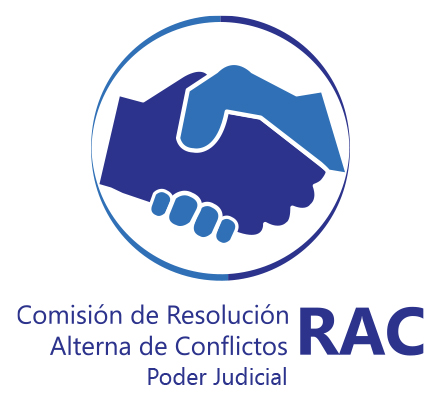 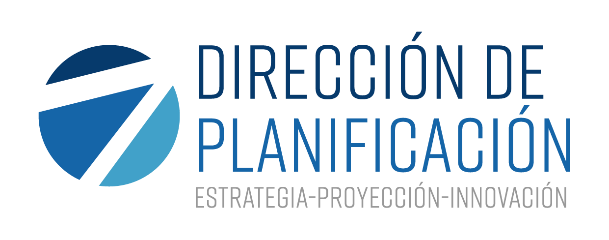 1
2
3
4
5
Agenda
Objetivo del procedimiento
1
Proceso General
4
Antecedentes
2
Pasos a seguir
5
Alcances del procedimiento
3
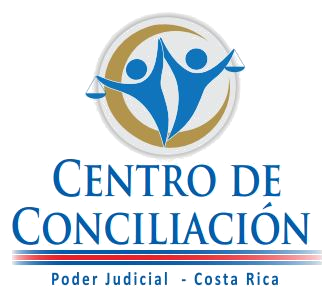 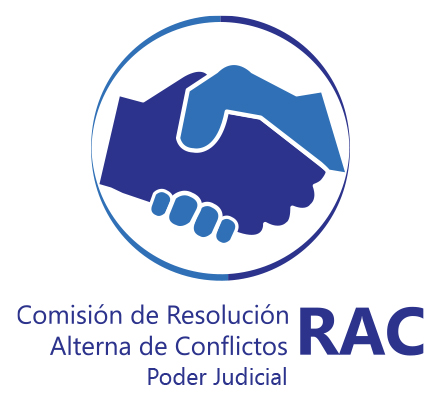 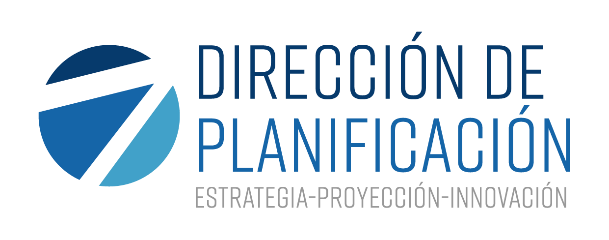 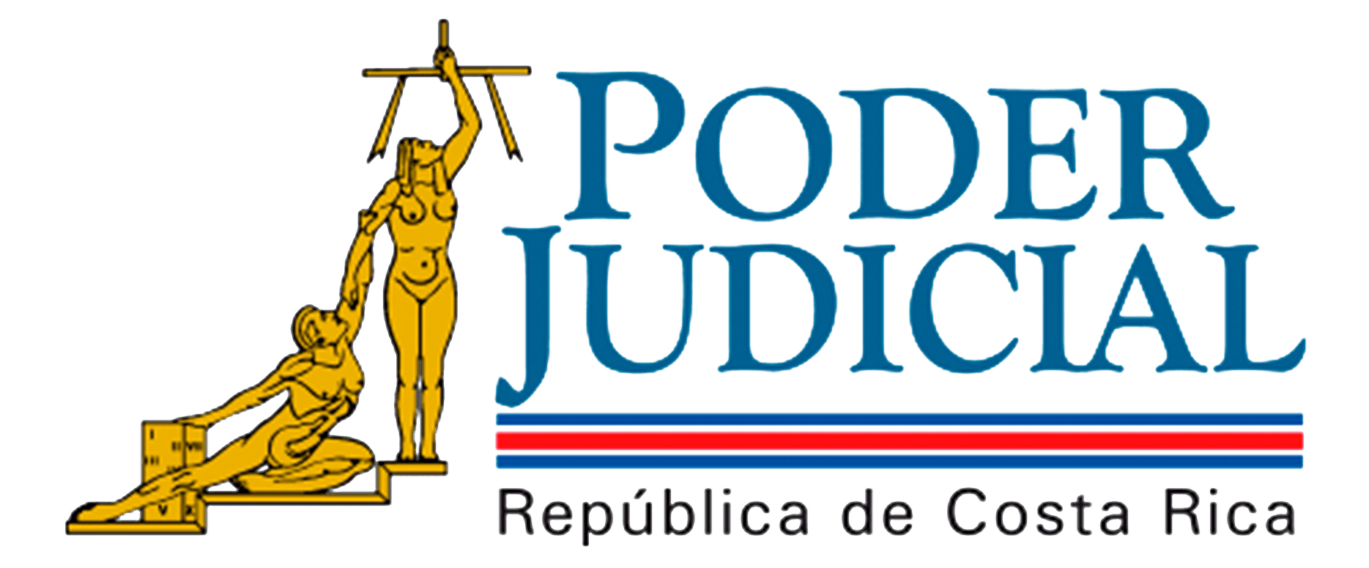 Objetivo del Procedimiento
Estandarizar y fortalecer el proceso de construcción de los Planes de Apoyo Anuales de las Sedes del Centro de Conciliación a nivel nacional, con el fin de mejorar la gestión, impacto y priorización en la atención de asuntos susceptibles a ser tramitados por medio de mecanismos de resolución alternativa de conflictos, con el fin de contribuir en la disminución del rezago judicial.
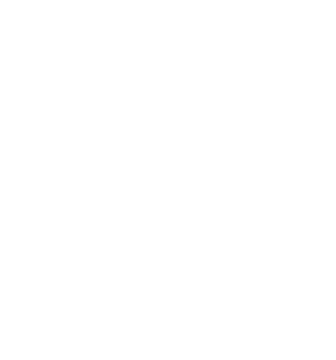 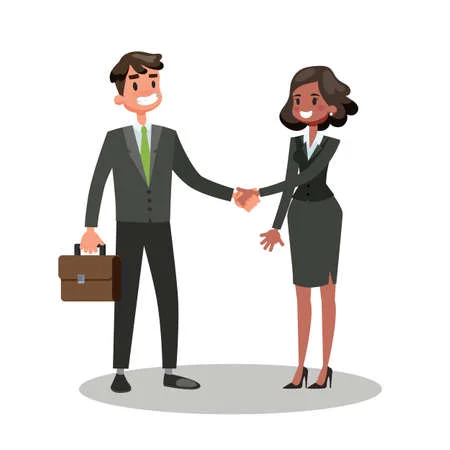 Antecedentes
En sesión N° 37-2021 celebrada el 06 de setiembre de 2021, artículo VII, se tomó el acuerdo cuya parte dispositiva dice:
“(…)
Se acordó: 1) Tener por hechas las manifestaciones anteriores. 2) Trasladar el informe anterior de la Dirección de Planificación, respecto a la cantidad de casos entrados susceptibles de ser resueltos por la vía alterna de conflictos judiciales de cada despacho judicial, con el fin de determinar el universo de casos posibles de resolver por la vía alterna de conflictos, a las comisiones jurisdiccionales institucionales, a fin de que elaboren un plan de acción de los mecanismos de resolución alterna de conflictos aplicables a cada materia correspondiente; el cual deberán remitir a la Comisión sobre Resolución Alterna de Conflictos, en el plazo de dos meses a partir de la comunicación del presente acuerdo. 3) Posteriormente, la Comisión sobre Resolución Alterna de Conflictos rendirá a esta Corte Plena, un informe en que proponga una hoja de ruta sobre el uso de estos mecanismos, para resolver lo que corresponda. Se declara acuerdo firme.”
(…)
En razón de que se coordinó reunión por parte del equipo de trabajo que confeccionará la hoja de ruta para el 23 de junio 2023, ya que por razones  de agenda de las personas participantes no fue posible reunirse antes, se solicita en forma respetuosa, ampliar el plazo de un mes más, a efectos de rendir el informe solicitado.”. Lo subrayado en negrita no corresponde al original.
Antecedentes
Asimismo, se destaca que lo anterior, fue conocido por la Comisión de Resolución Alternativa de Conflictos, en la sesión 1-2023 del 8 de febrero del 2023, en el que entre otras cosas acordó: 
 
“1. Se traslada al Lic. Jairo Duarte Acuña, Coordinador del Centro de Conciliación del Poder Judicial, el oficio N°8569-2021 para que lo haga de conocimiento de las juezas y los jueces que conocen la materia de conciliación para que revisen el acuerdo de Corte Plena y se pronuncien en un plazo de un mes.  2. Una vez recibida la información por parte del Centro de Conciliación, el grupo de trabajo conformado por el Magistrado Alfaro, la Magistrada Rojas, el Lic. Jairo Duarte y la Licda. Wendy Fernández, procederán a realizar la tabulación de la información para remitirla a Corte Plena”.
Finalmente, la Corte Plena, en sesión 28-2023, celebrada el 26 de junio de 2023, artículo X, acordó: 
 
(…)
En razón de que se coordinó reunión por parte del equipo de trabajo que confeccionará la hoja de ruta para el 23 de junio 2023, ya que por razones  de agenda de las personas participantes no fue posible reunirse antes, se solicita en forma respetuosa, ampliar el plazo de un mes más, a efectos de rendir el informe solicitado.”. Lo subrayado en negrita no corresponde al original.
2023
2023
2023
2023
2023
2023
2023
2023
2023
2022
Antecedentes
22 de febrero
22 de marzo
13 de junio
21 de junio
30 de junio
27 de junio
15 de junio
23 de junio
10 de julio
25 de abril
•Sesión de trabajo para el inicio de elaboración del Plan de Apoyo Anuales con la Coordinación del Centro de Conciliación .
•Sesión con Magistrado Gerardo Rubén Alfaro Vargas, se presenta la propuesta del procedimiento
•Sesión de trabajo con la Coordinación del Centro de Conciliación para ajustes realizados a la Matriz de Indicadores de Gestión, se seleccionaron 12 indicadores.
•Taller a los Centros de Conciliación del seguimiento de resultados de los indicadores de gestión y capacitación de los tableros balance general.
•Depuración del procedimiento elaborado en cuanto al Plan de Apoyo Anuales por parte del Centro de Conciliación.
•Elaboración y revisión de la propuesta preliminar del Plan de Apoyo Anuales por parte del Centro de Conciliación.
•Continuación en la depuración del procedimiento
•Se atienden observaciones, respecto a cambios realizados
•Se remite propuesta en modo borrador.
•Presentación de propuesta inicial de los indicadores de gestión a los Centros de Conciliación
Consulta por un plazo de 5 días hábiles.
Aplicado a la 10 sedes del Centro de Conciliación
2
Este procedimiento aplicará para las jurisdicciones y asuntos que permitan la aplicación de la resolución alternativa de conflictos judicial, conforme el ordenamiento jurídico.
3
1
Desde la Comisión de Resolución Alternativa de Conflictos y desde el Centro de Conciliación, se promoverá los planes de apoyo sean gestionados en coordinación con los despachos y oficinas judiciales que podrían contar con asuntos susceptibles a ser atendidos, conforme a los criterios de priorización definidos.
Procura mejorar la gestión, impacto y priorización en la atención  mediante la estandarización de Planes de Apoyo en coordinación con los despachos y oficinas correspondientes tomando como base los instrumentos institucionales existentes
ALCANCES DEL PROCEDIMIENTO
PROCESO GENERAL
Actividades
01
05
02
06
03
07
04
Procedimiento 
Plan de Apoyo
Analizar y aplicar criterios de priorización del Centro de Conciliación.
Ejecutar el Plan de Apoyo
Realizar análisis de la capacidad operativa del Centro de Conciliación
.Brindar seguimiento a los Planes de Apoyo
Elaborar el Plan de Apoyo Anual de las Sedes de los Centros de Conciliación
Evaluar Planes de Apoyo
Revisar y validar el Plan de Apoyo de cada Sede del Centro de Conciliación
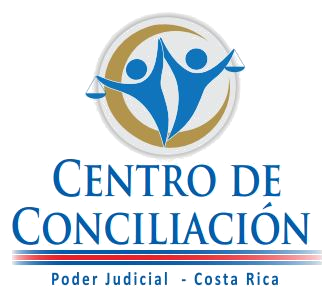 Criterios de Priorización
Contando con dichos criterios, la elaboración de estos Planes de Apoyo Anuales contará con la definición de la siguiente ruta
RECOMENDACIONES
RECOMENDACIONES
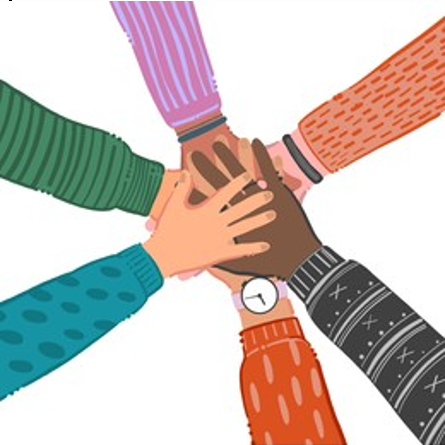 Muchas Gracias
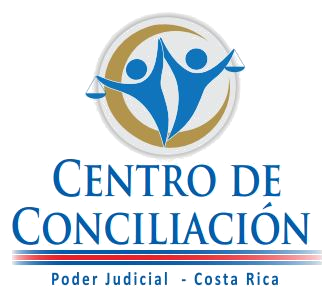 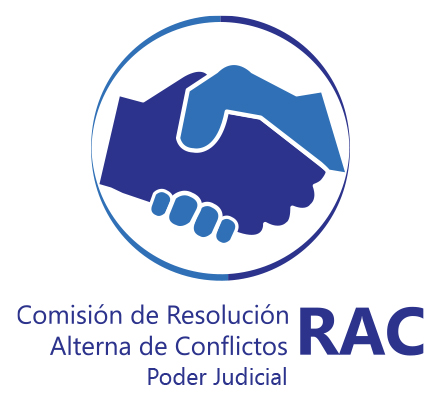 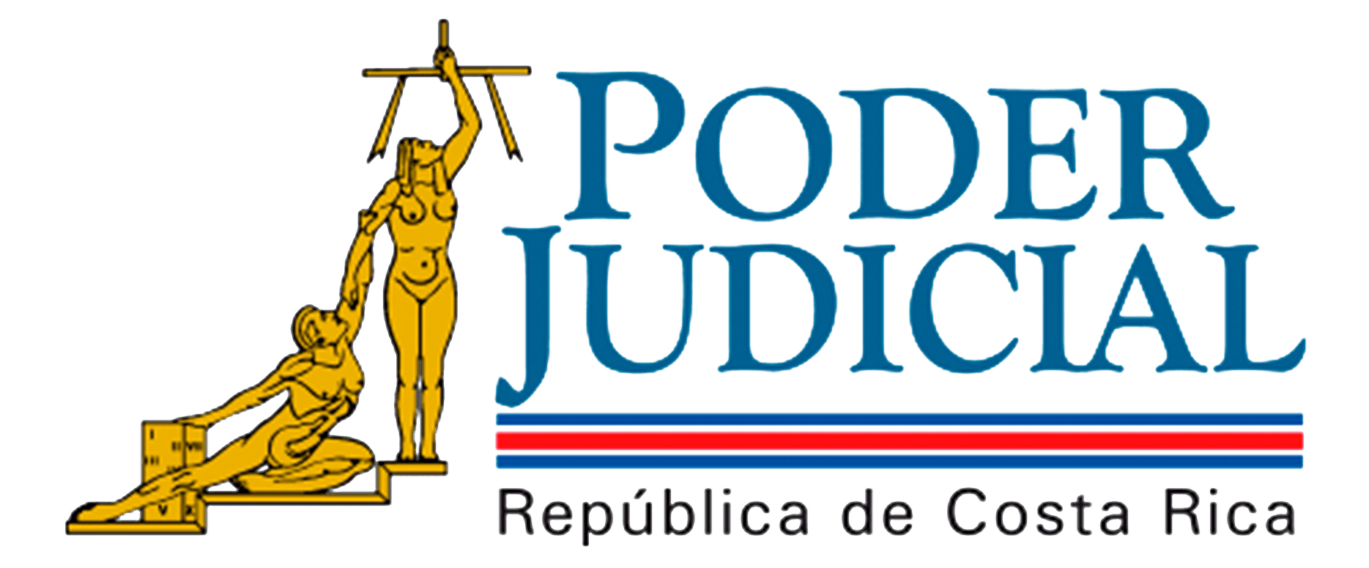 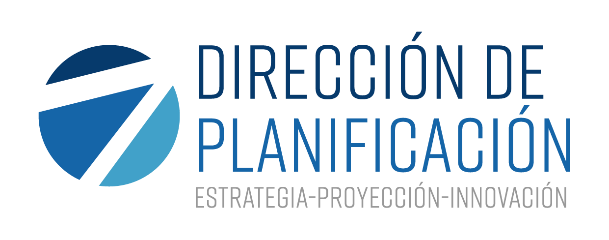